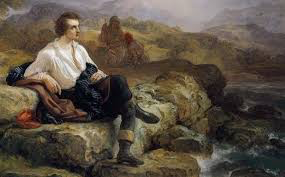 Poesía romántica americana, el romanticismo y posromanticismo peninsular
Aproximaciones,164-166
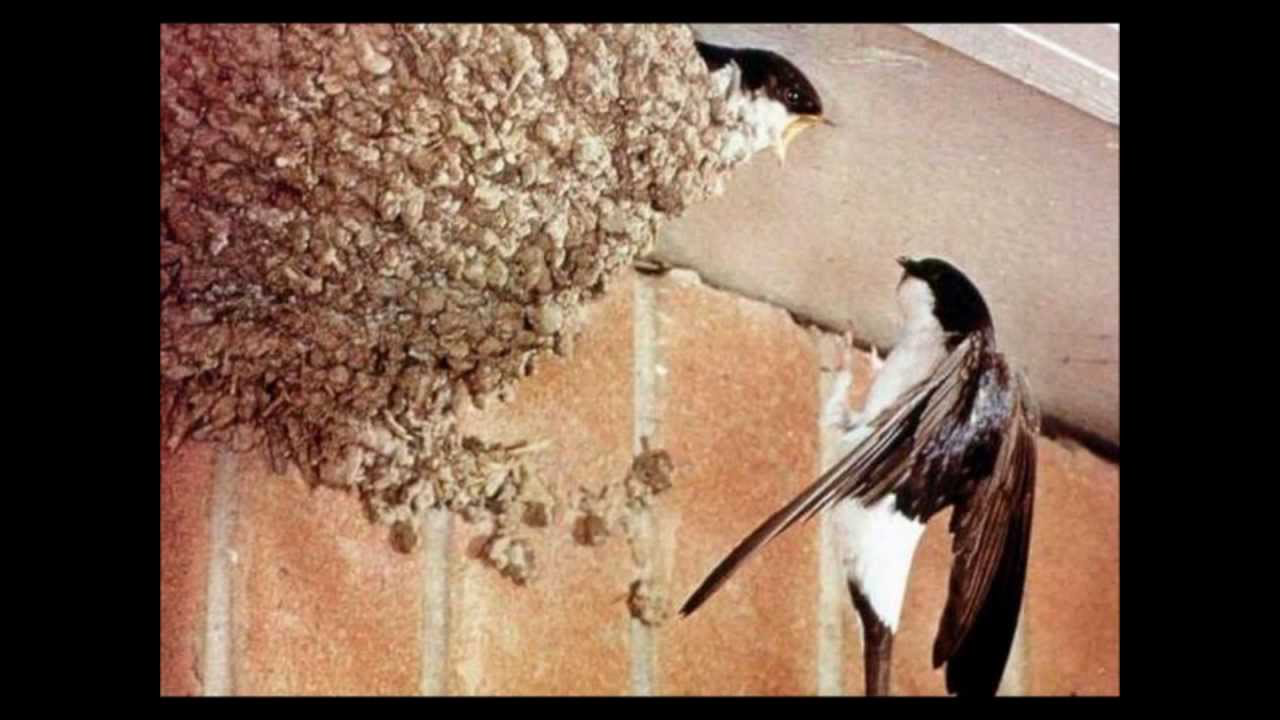 Preguntas de comprensión de la lectura
¿Qué describe Avellaneda en “Al partir”?
¿a qué se refiere Bécquer con su poema?
¿cuál dirían es el tono de los poemas?
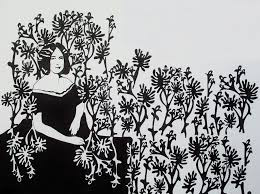 El romanticismo
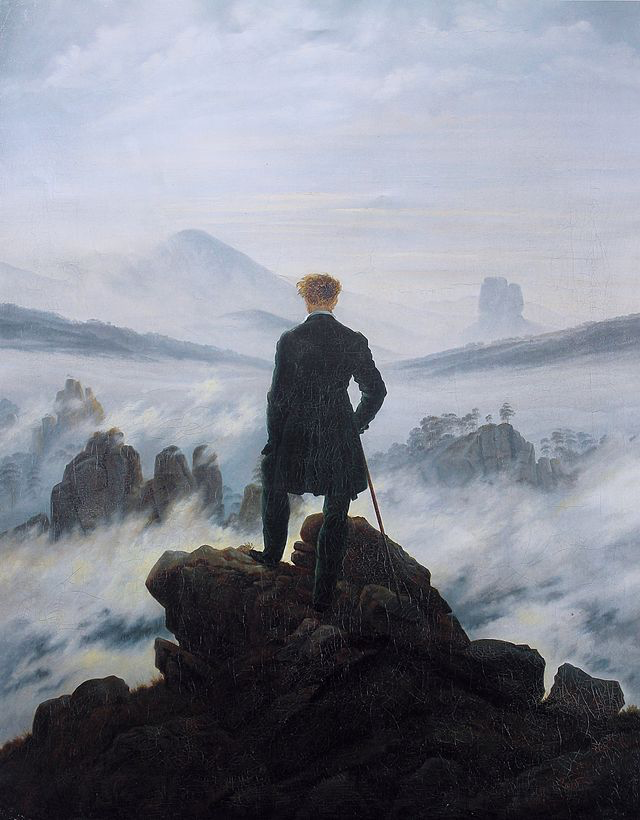 El Romanticismo es un movimiento artístico, literario y cultural que tuvo su incio en Inglaterra y Alemania a fines del siglo XVIII, y se extendió a otros países de Europa y las Américas durante la primera mitad del siglo XIX.

Si bien hoy el término "romántico" se asocia generalmente con el amor, en el siglo XVII se utilizaba para describir la emoción que despiertan aspectos agrestes y melancólicos de la naturaleza, así como sinónimo de algo increíble e inverosímil.
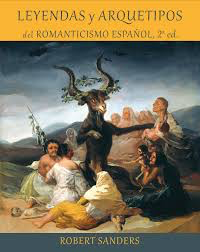 El romanticismoAlgunas características:
La libertad: La exaltación de la libertad del hombre frente a cualquier ley humana es un tema frecuente y recurrente.  Sin embargo esta libertad no sólo se refiere a una libertad cívica sino también a una libertad pasional. Esta libertad pasional representa un conflicto entre el deber social y el amor.
El amor: Muy apegado al ideal romántico de libertad está el del amor ideal pero imposible. Para el romántico, cuyos valores tienen su origen en el cristianismo, el amor es algo divino y su objeto de amor llega a ser como un dios. Debido a la cualidad divina y extraterrenal del amor, su realización en la Tierra es prácticamente imposible
Incomprensión Con la aparición del hombre interior o imperio de lo subjetivo, el hombre romántico se ve ajeno a su realidad y a su sociedad. No siente una pertenencia al mundo y a su gente, más bien se siente diferente. Su sentimiento de alejamiento provoca en el romántico una imposibilidad de comunicarse con su entorno lo que al mismo tiempo opera al contrario, haciéndolo sentirse más aislado; no es comprendido, ni comprende.
Si bien el romanticismo tuvo varios matices dependiendo del país en el que se trataba, tuvo también características generales que lo identificaron y señalaron diferente. En su mayoría tienen como ideales: la libertad, el sentimiento sobre la razón, el completo arrojo de su ser por una pasión amorosa, la idealización del pasado medieval y el sentimiento de incomprensión.
España trajo el romanticismo a América Latina, donde escritores meramente americanos se apropiaron de este movimiento y de sus ideales y lo adaptaron a su contexto.
Tierra, indígena y gaucho en la poesía romántica Latinoaméricana
El poeta vuelve la mirada hacia atrás buscando su identidad nacional en la naturaleza virgen.
Se rinde tributo al continente americano al igual que al indígena y al gaucho quienes aparecen estilizados en la poesía romántica del siglo XIX.
Exponentes: José María Heredia (Cuba), José Hernández (Argentina),  Gertrudis Gómez de Avellaneda (Cuba)
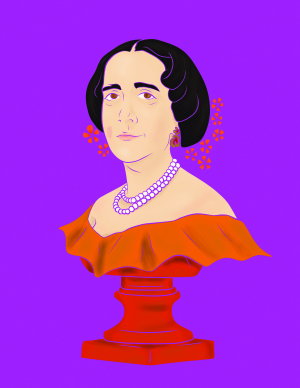 Gertrudis Gómez de AvellanedaCuba, 1814 - España, 1873
Sus escritos, que oscilan entre lo íntimamente personal y la temática nacional y universal, evidencian su papel de defensora de la integridad y autonomía femeninas. 
Al mudarse a España a sus 22 años es indisputable  la recurrente nostalgia por su tierra natal evocado en sus poemas.
Gertrudis Gómez de Avellaneda inculcó en sus obras literarias los cánones de la escritura femenina, al incluir en ellas preocupaciones sociales y expresar sus sentimientos con una desnudez y sinceridad inusuales. No se contentó con escribir poesía, el género literario apropiado por excelencia para la mujer de la época, sino que se atrevió con específicos géneros literarios calificados de varoniles, como la novela histórica y el teatro.
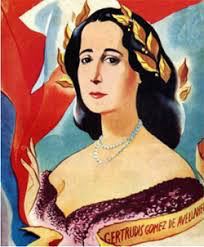 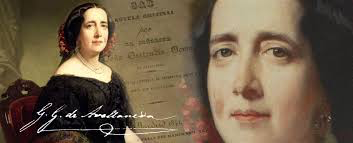 ¡Perla del mar! ¡Estrella de occidente!¡Hermosa Cuba! Tu brillante cielola noche cubre con su opaco velo,como cubre el dolor mi triste frente.¡Voy a partir!... La chusma diligente,para arrancarme del nativo suelolas velas iza, y pronta a su desvelola brisa acude de tu zona ardiente.¡Adiós, patria feliz, edén querido!¡Doquier que el hado en su furor me impela,tu dulce nombre halagará mi oído!¡Adiós!... Ya cruje la turgente vela...el ancla se alza... el buque, estremecido,las olas corta y silencioso vuela.
¿Qué podemos interpretar por el verso ¨Tu brillante cielola noche cubre con su opaco velo¨?
¿Con qué compara a Cuba? ¿Por qué?
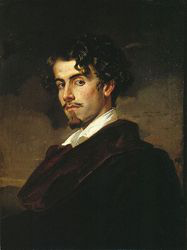 Gustavo Adolfo Bécquerel romanticismo y posromanticismo peninsular
(Sevilla, 1836 - Madrid, 1870)
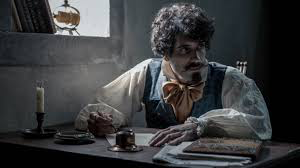 Gustavo Adolfo Bécquervida y obra
Es el último de los poetas romántico o posrománticos en las letras hispánicas.
Es conocido como un hombre con dulce delicadeza y profunda melancolía. Poseedor de de un alma sencilla y apacible, supo disfrazar con una sonrisa melancólica el sufrimiento físico y mental. 
En las Rimas – especie de autobiografía poética de su vida- Bécquer rompe con la tradición romántica (rechaza lenguaje estridente, bombástico y decorativo y tono exageradamente emocional )
Crea en cambio una poesía pura en la que las palabras suenan a suspiros y a risa, y los colores son tenues, como lo es también la musicalidd del verso. 
La tristeza que aflora en sus versos simples y refinados es dolorosamente sincera. El tono intimista y suave revelan el carácter melancólico, tímido y reservado del autor.
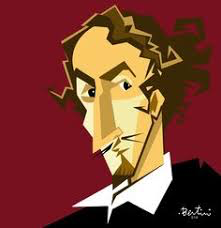 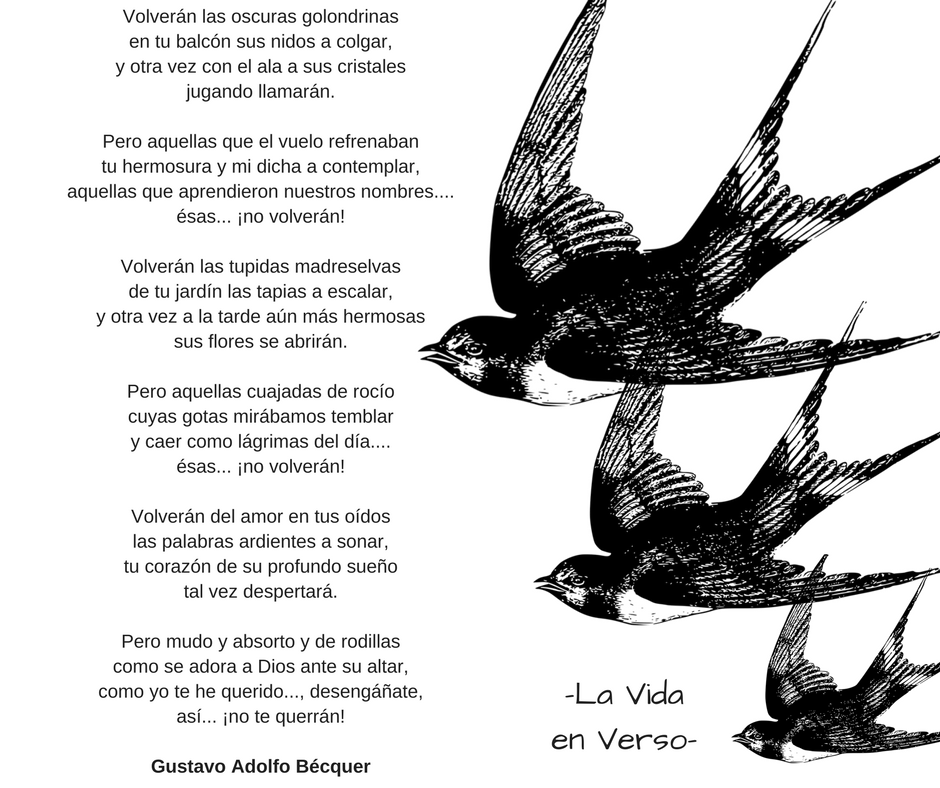 ¿Qué significación tienen los versos que repiten la palabra ¨Volverán¨?¿Y los que repiten la palabra ¨pero¨?
¿cómo se puede interpretar la estrofa final?
Preguntas
¿Cuáles distinciones del romanticismo latinoamericano y del posromanticismo español se encuentran en los poemas de los autores? Es decir ¿qué características de los movimientos reflejan cada uno?
 ¿Qué tipo de figuras retóricas y tropos  encuentran  en ambos poema?
Estrofa 1: 
Metáfora: Los golondrinas son metáfora para el amor entre un hombre y mujer. 
Hipérbaton: "de tu balcón sus nidos a colgar”
Epíteto: Las alas de las golondrinas
Estrofa 2: 
Hipérbaton: "tu hermosura y mi dicha a contemplar”
Estrofa 3: 
Metáfora: Las tupidas, que representan la mujer y su relación con el hombre.
Hipérbaton: "de tu jardín las tapias a escalar"
Estrofa 4: 
Símil: Compara las Cuajadas de rocío con lágrimas.
Epíteto: De le rocío fuerte.
Estrofa 5: 
Hipérbaton: "Volverán de amor en tus oídos las palabras ardientes a sonar" 
Epíteto: Profundo sueño
Estrofa 6:
Antítesis: "como yo te he querido... desengáñate, ¡así no te querrán!"